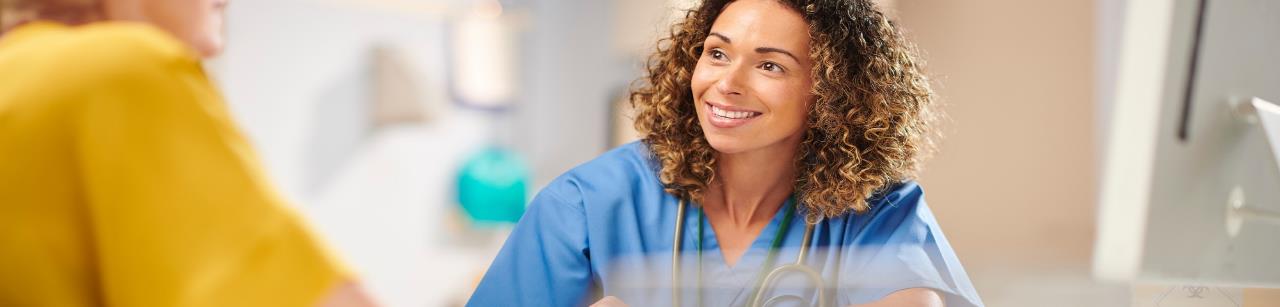 Billing a Provider Instead of Medicare
Disclaimer
This education is a tool to help the provider community. Medicare rules change often. They are in the relevant laws, regulations, and rulings on CMS’ website. 
We provide responses to questions based on the facts given, but Medicare rules determine final coverage.  
CMS prohibits recording of the presentation for profit-making purposes.
Agenda and Objective
At the conclusion of this session, you’ll be able to:
Recognize circumstances that require you to bill another contractor
Identify situations that require you to bill another provider
Things to Consider
Many variables determine who to bill
Medicare rules and regulations
Types of service you provide
Status of patient at time of service
Billing Another Contractor
Railroad Medicare
Nationwide contract
Palmetto GBA
Durable Medical Equipment
Regions A and D
Noridian
Regions B and C
CGS
Billing Another Payer
Beneficiary or spouse still working
Covered by employer’s health insurance
Beneficiary enrolled in Medicare Advantage
Another entity responsible for charges
Workers’ Compensation
Liability or No-Fault
Veteran’s Administration (VA)
Federal Black Lung
Verifying Eligibility of the Beneficiary
Request copy of all insurance cards
Check online records
Verify eligibility prior to, or at time of, service or admission
Coverage under Traditional Medicare or Medicare Advantage?
Is Medicare the primary or secondary payer?
Is patient receiving services from another entity?
Providers must collaborate to resolve overlap situations
Verifying Eligibility of the Service
For item/service to be considered for payment, Medicare must determine it:
Meets a benefit category
Is not specifically excluded from coverage
Is medically reasonable and necessary
Provided within accepted standards of medical practice
Safe and effective (not experimental)
Appropriate frequency and duration
Ordered and provided by qualified personnel
Items & Services Not Covered Under Medicare
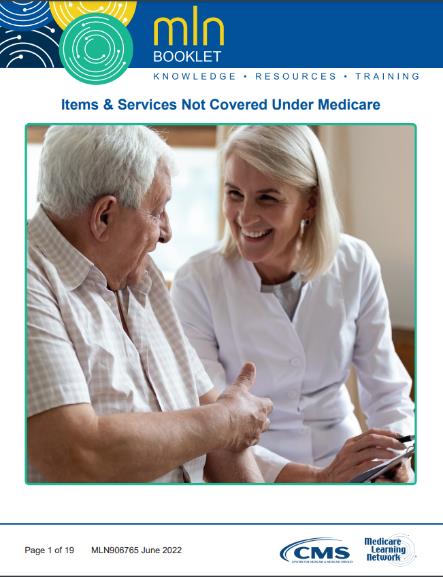 Patient in Hospital
Admitted as inpatient or receiving outpatient care?
1862 (a)(14) describes hospital bundling
No payment made for items or services furnished to a patient of a hospital or critical access hospital (CAH) by an entity other than the hospital or CAH
Except: physician and certain non physician practitioner services
More About Hospitals
Prospective payment system (PPS)
Based on a predetermined, fixed amount and includes all items received during stay
Patient needs test or procedure inpatient facility cannot provide
Outpatient facility bills inpatient facility under arrangements
Patient in Skilled Nursing Facility (SNF)
Is patient in a Part A stay?
SNF PPS and consolidated billing (CB)
SNF responsible for all services, including those performed by outside providers during a covered Part A stay
Except: those services considered excluded
Providers performing services included in CB seek reimbursement from the SNF
Physician services not subject to CB
Billed separately to Part B
More About SNFs
Many physician services include both a technical and professional component
Technical component subject to CB
Billed to, and reimbursed by, the SNF
Outpatient rehabilitation services are subject to CB
Regardless of being furnished by (or under supervision of) physician or other professional
Patient in Home Health
The Balanced Budget Act of 1997 requires consolidated billing of all home health (HH) services
Beneficiary under a HH plan of care authorized by a physician
Home Health Agencies (HHAs) must bill for all supplies during the 60-day episode
Including those not related to the plan of care
Routine and non-routine medical supplies are included in the PPS episode payment
Patient in Hospice
Hospice responsible for all services related to patient’s terminal illness
Notate claim if services are unrelated
Modifier GW (1500/837p)
Condition Code 07 (UB-04/837i)
Patient enrolled in Medicare Advantage and elects hospice
Bill Traditional Medicare
CMS Resources
Who are the MACs
Medicare Secondary Payer
Consolidated Billing
Internet-Only Manual, Publication 100-04, Medicare Claims Processing Manual 
Chapter 6 - SNF Inpatient Part A Billing and SNF Consolidated Billing
Chapter 11 - Processing Hospice Claims
Home Health PPS
Items & Services Not Covered by Medicare
More Resources
Social Security Administration
Exclusions from Coverage and Medicare as Secondary Payer
Palmetto GBA
Railroad Retirement Board Specialty MAC
WPS Government Health Administrators
New to Medicare
Medicare.gov
Get Started with Medicare
Survey
Let us know what you think!
Take time to complete the survey now. 
Survey link
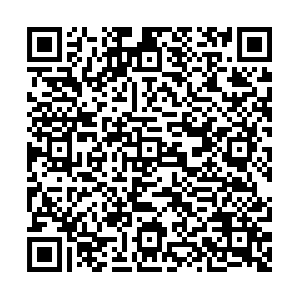 Closing
Follow-up Questions
Email wps.gha.education@wpsic.com
Topic: Encore Billing a Provider
Send claim specific questions to Customer Service
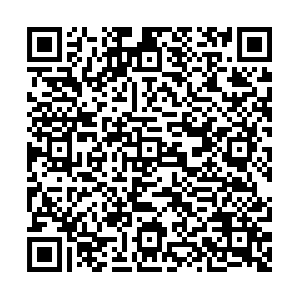 [Speaker Notes: Encore]